WELCOME
To Online Class
 Organized by – 
Shahid Abdul Ali Academy, Rangamati.
Presented by -
UZZWAL  CHOWDHURY
Assistant Teacher
Shahid Abdul Ali Academy
Rangamati Sadar, Rangamati.
Subject: English First  PaperClass: Eight.
Section: A / B
ASSIGNMENT  CLASS
After showing the class, I believe that you will write an assignment on your fixed topic.
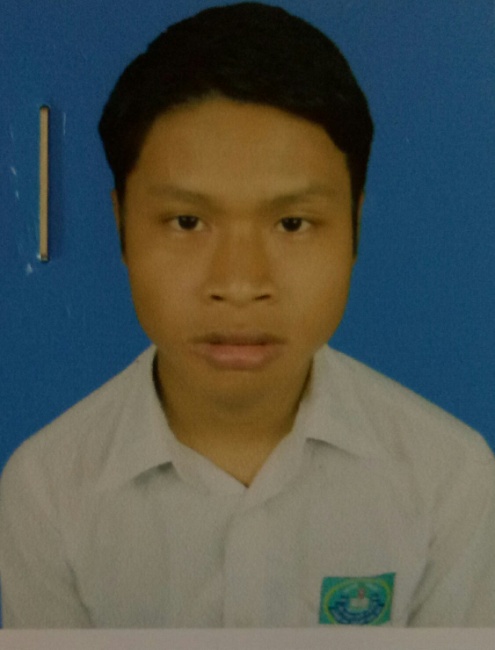 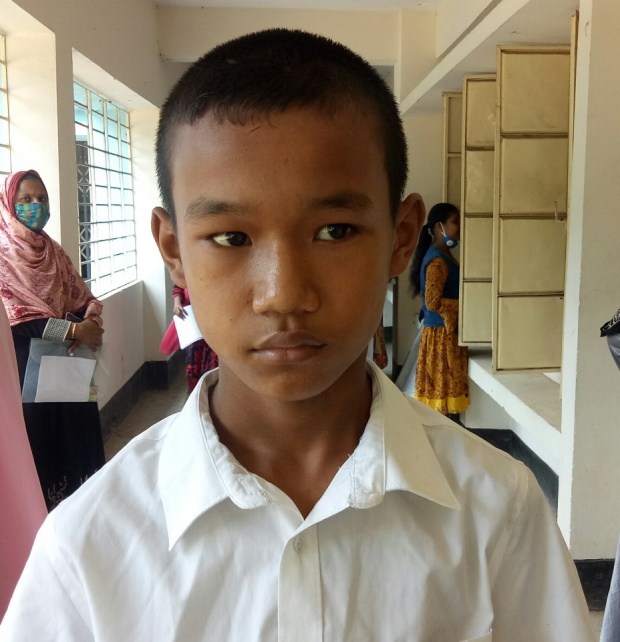 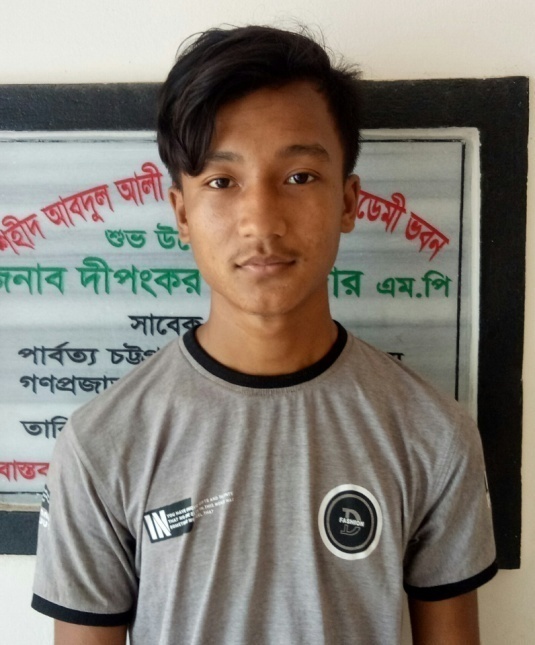 Apon Tanchayanca
Bishal Tripura
Apurba Tripura
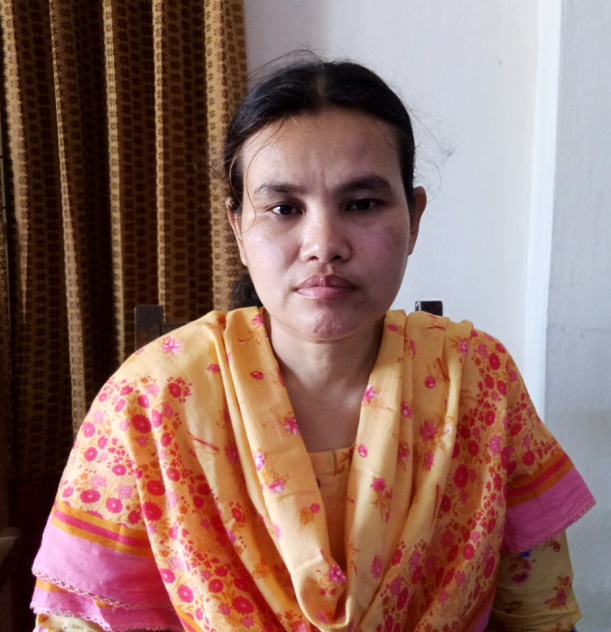 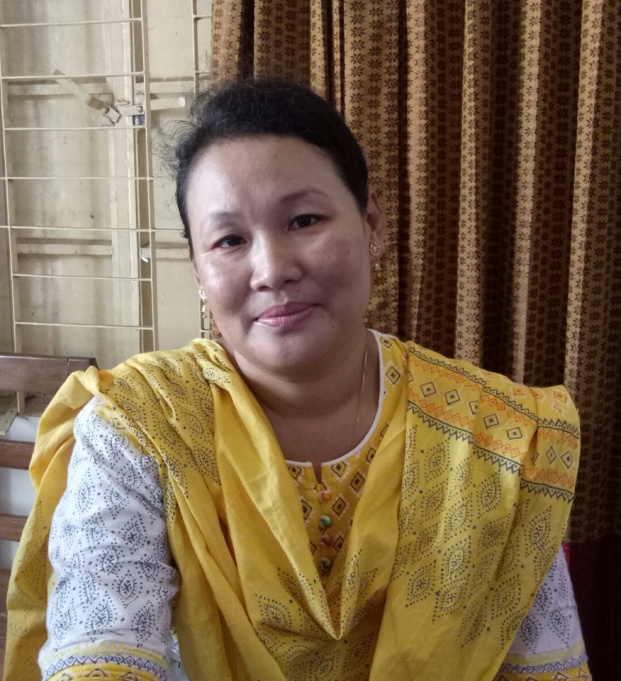 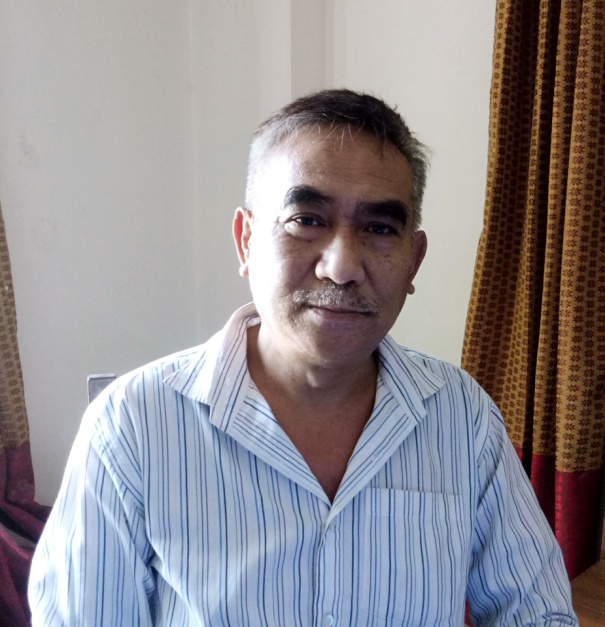 Mita Madam
Monita Madam
Debabar Sir
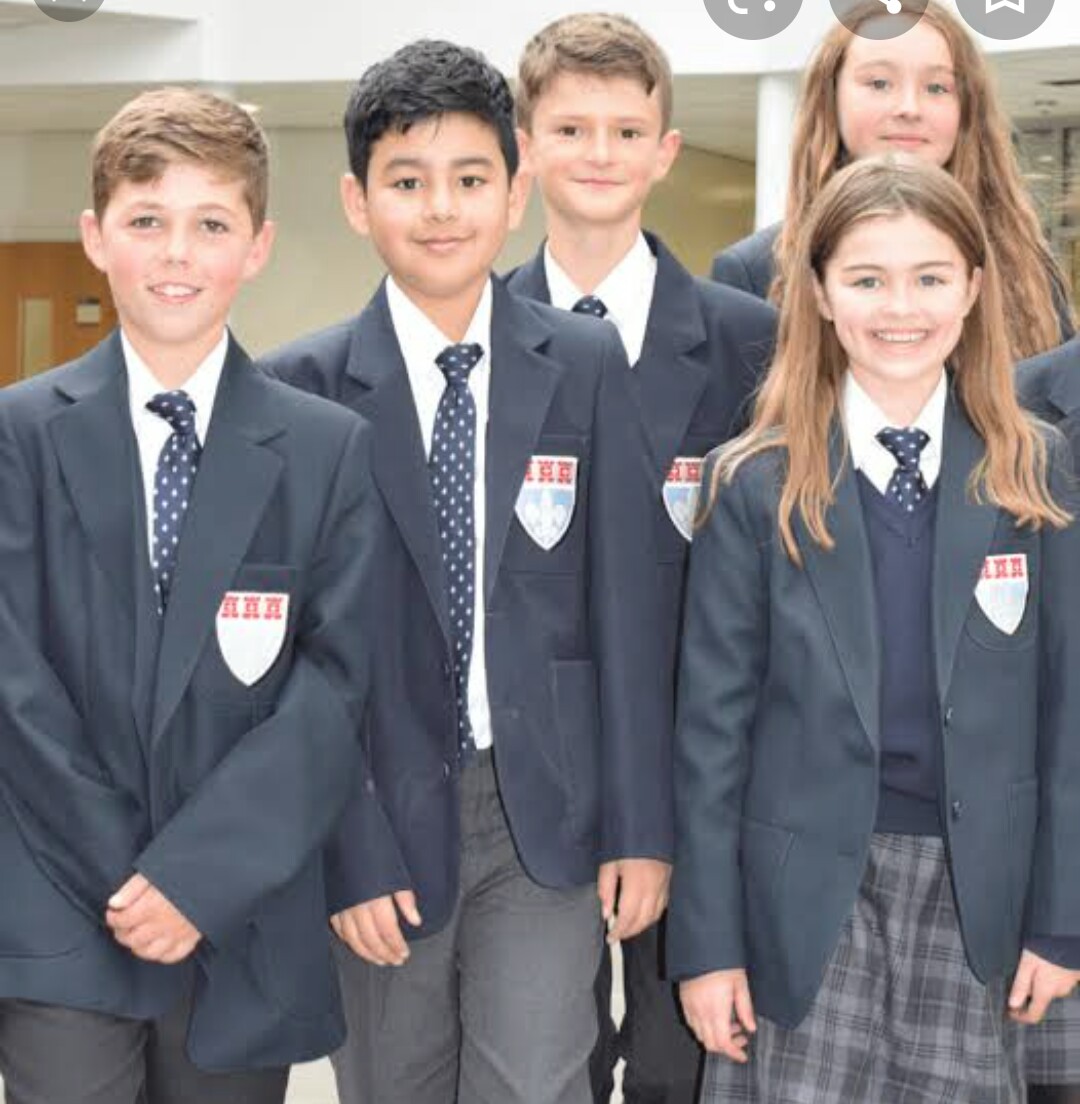 Suppose, you have foreign friends who is very curious to know about the tribes from your country.
There are about 50 classes of Tribes in our country but 13 classes of tribes are very familiar in Bangladesh.
They are --------
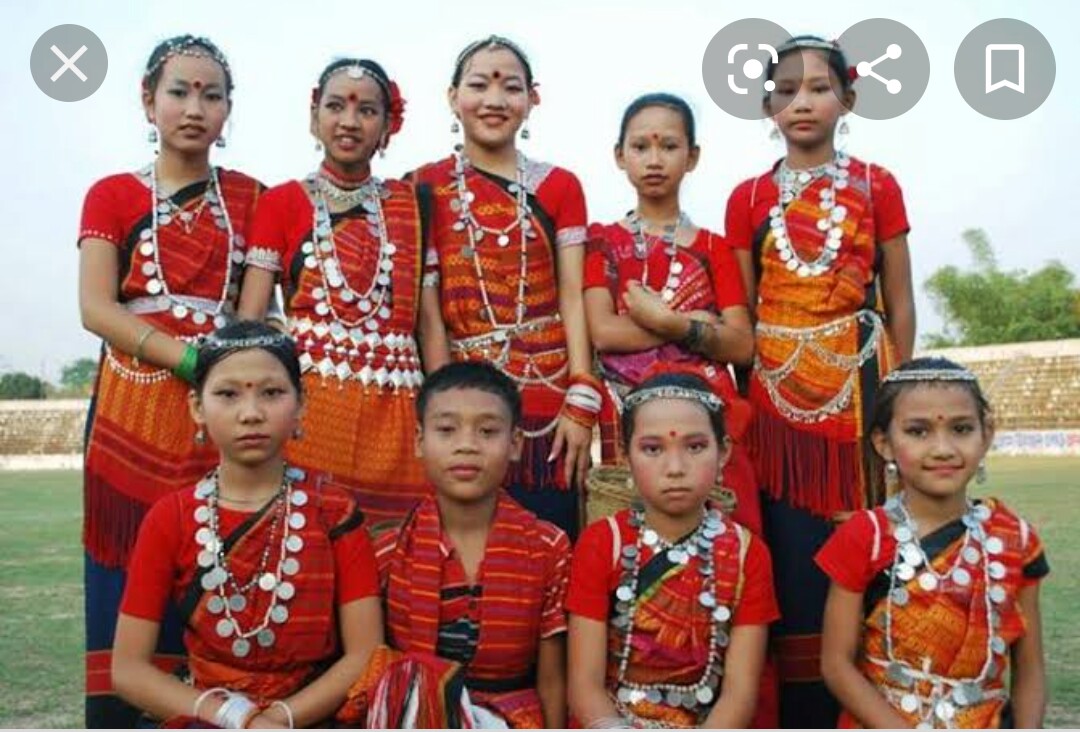 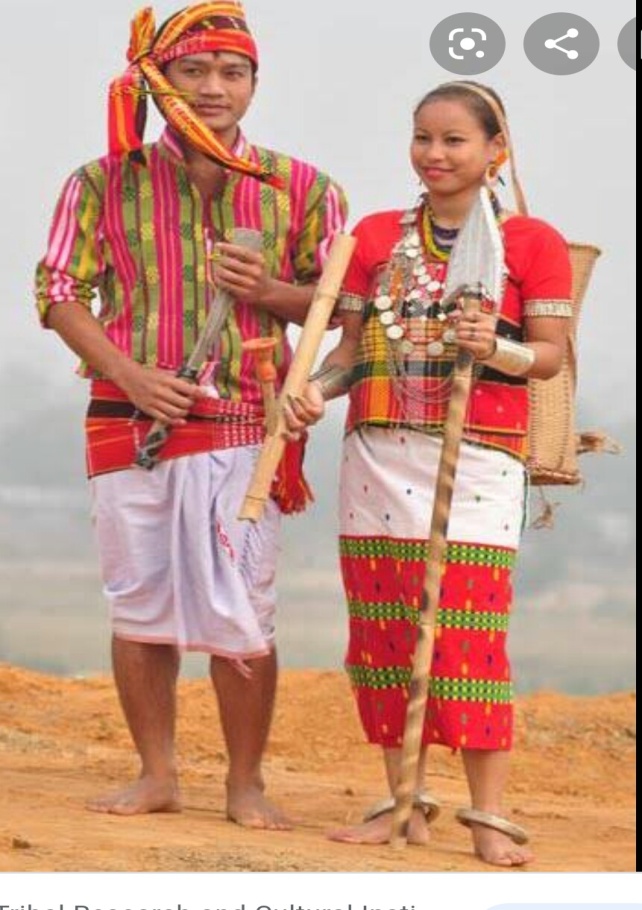 Chakma
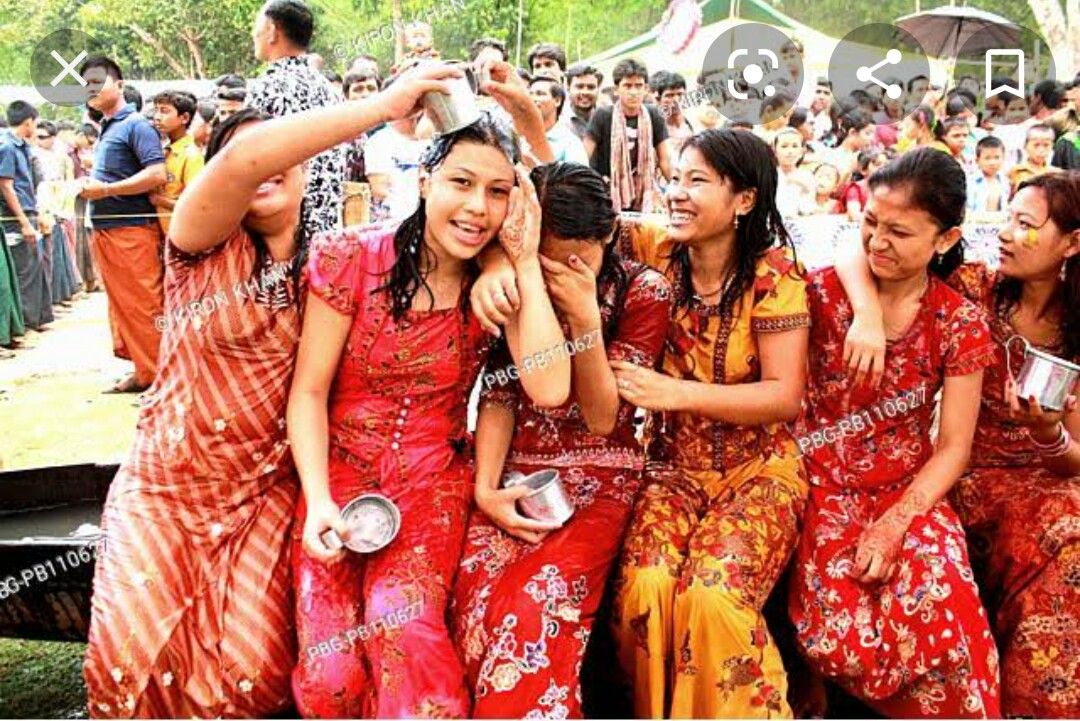 Marma
Tripura
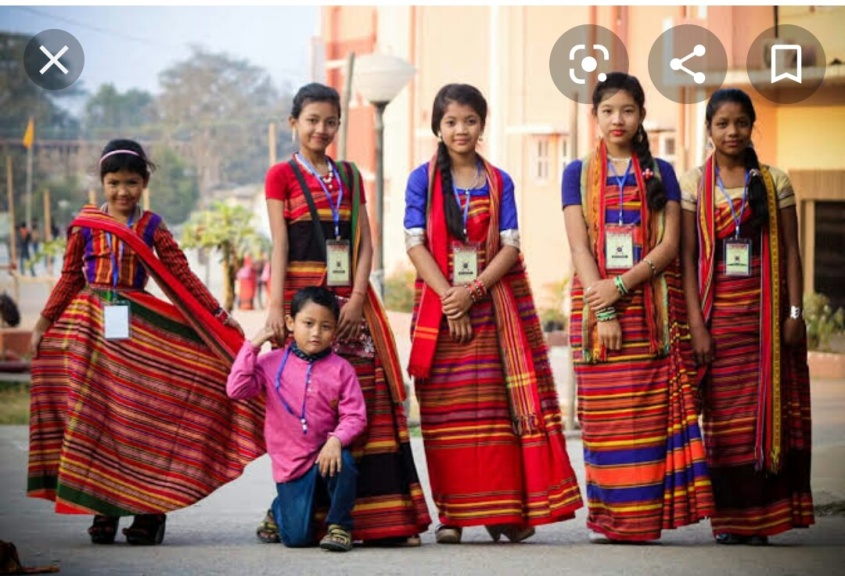 Monipuri
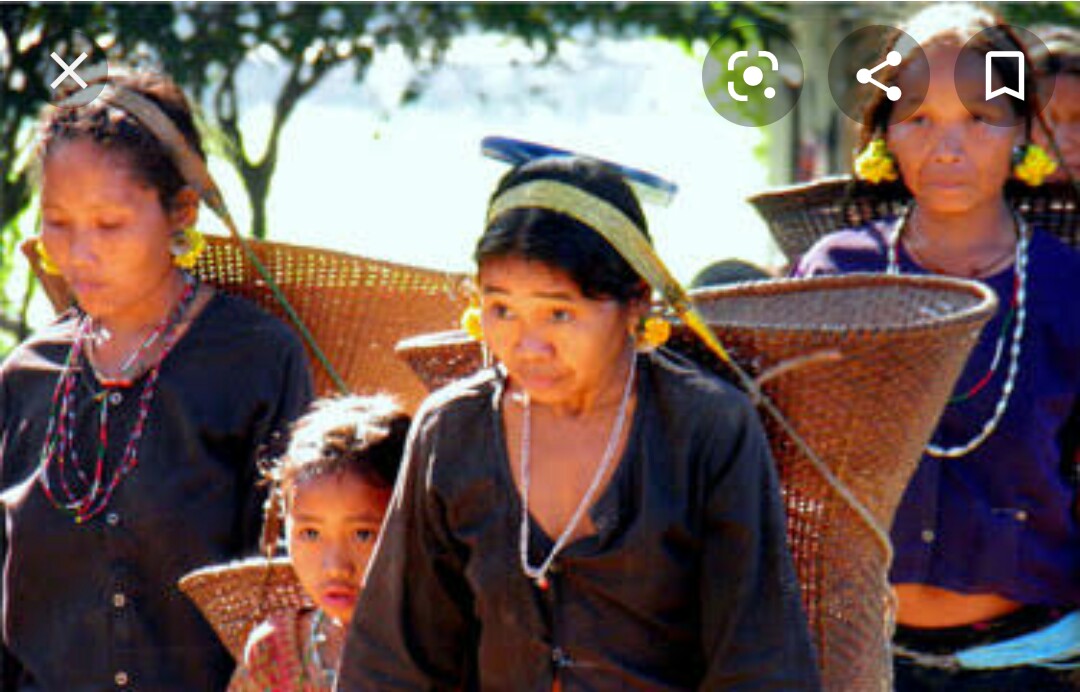 Khasia
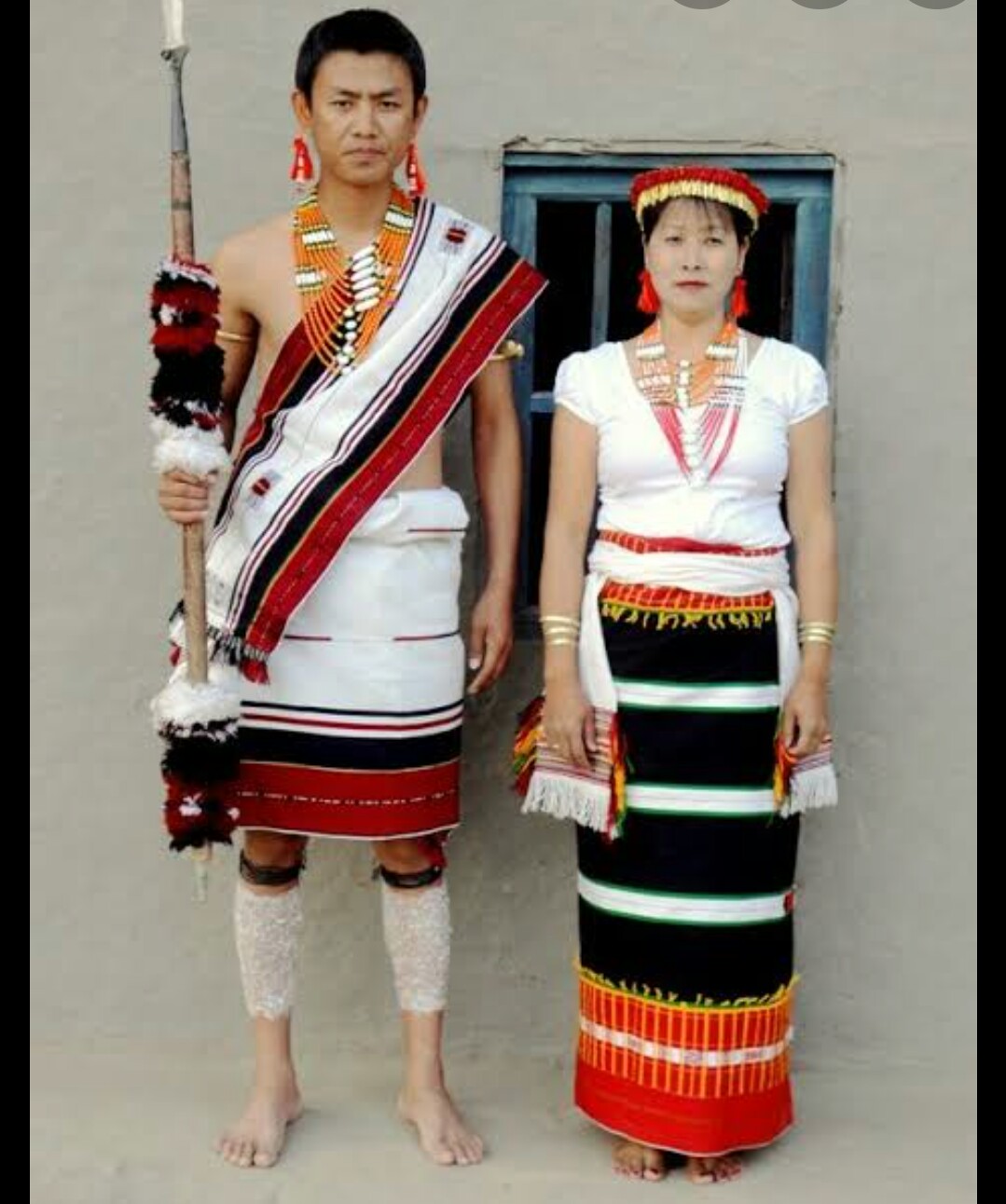 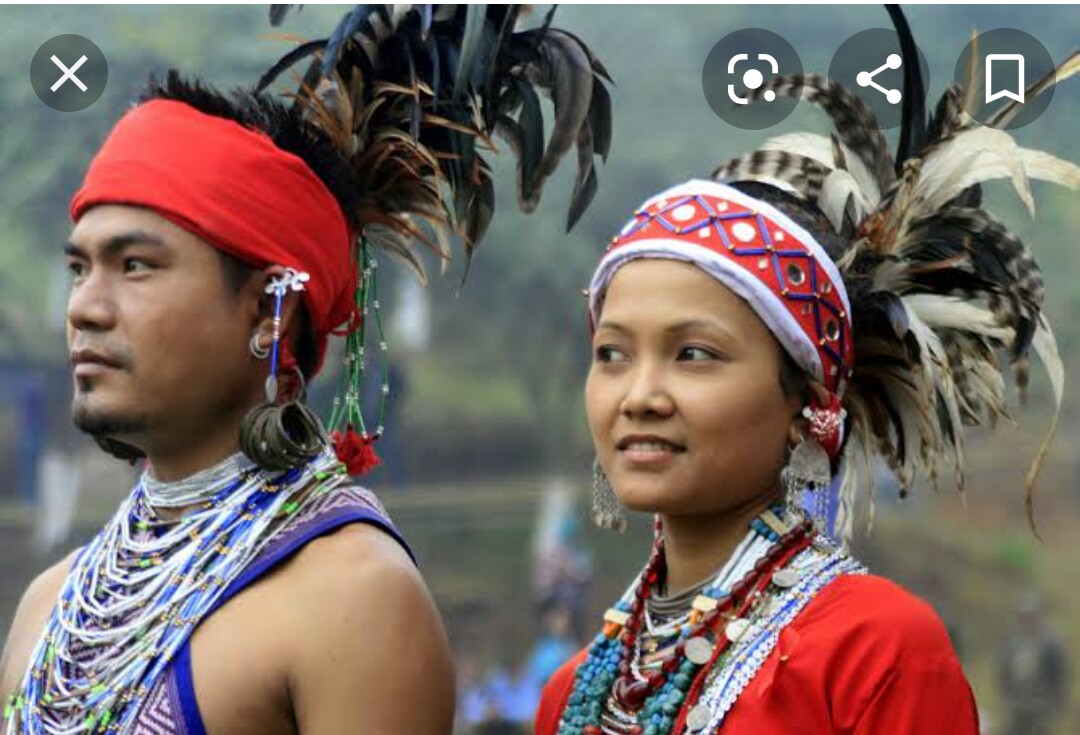 Garos
Hajong
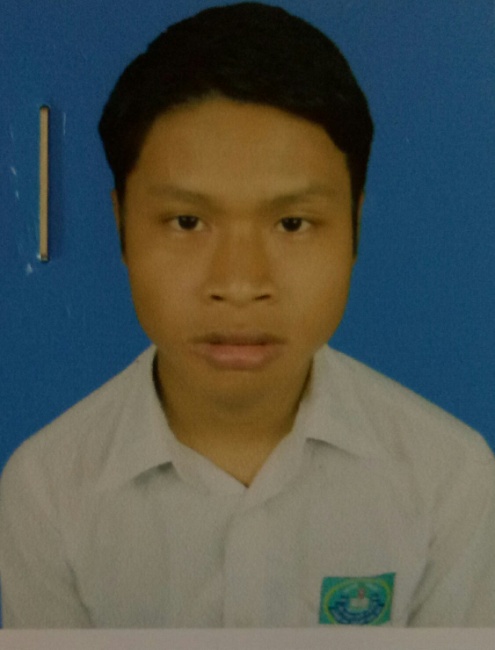 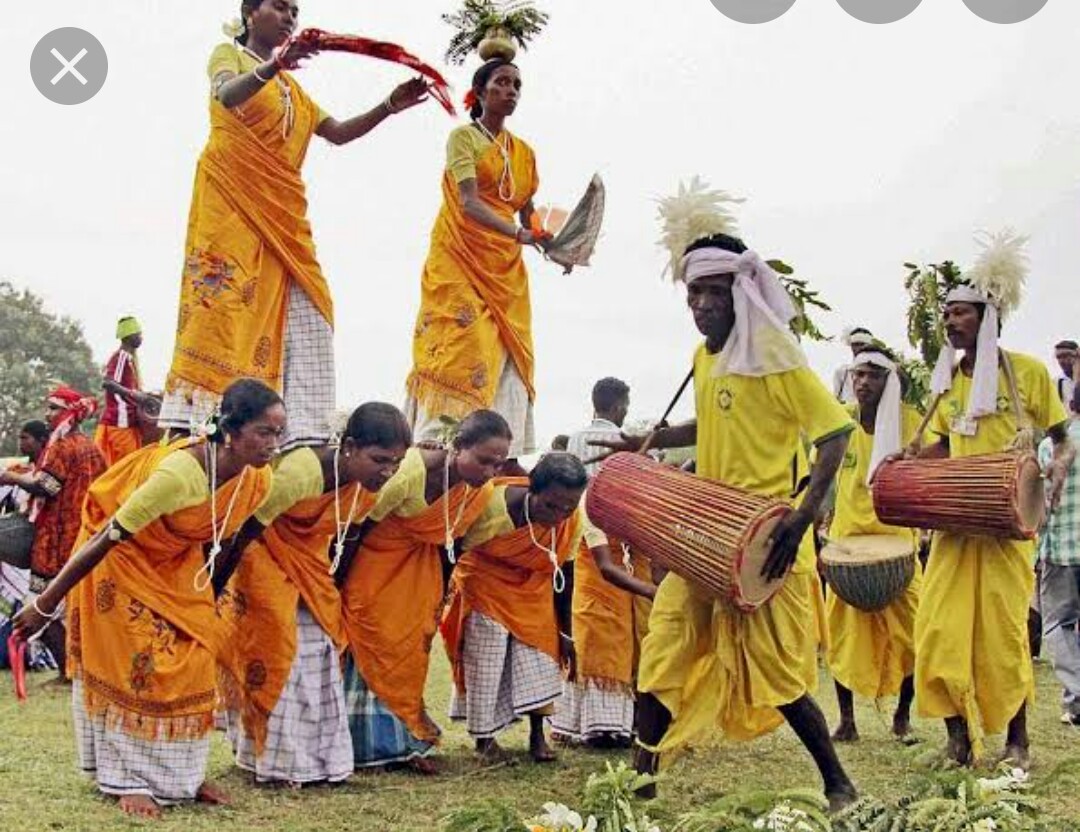 Santal
Tanchayanga
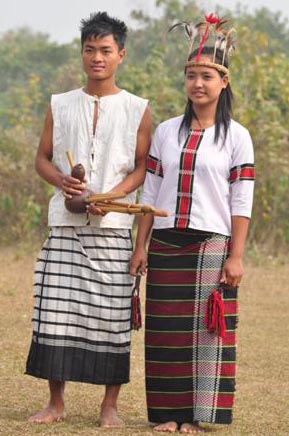 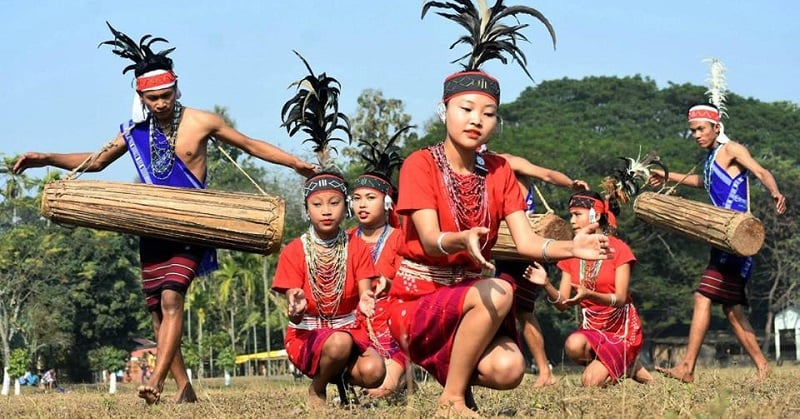 Khumi
Lushai
In a word, they have been living in rural areas. Now it has changed. Someone is living in city areas
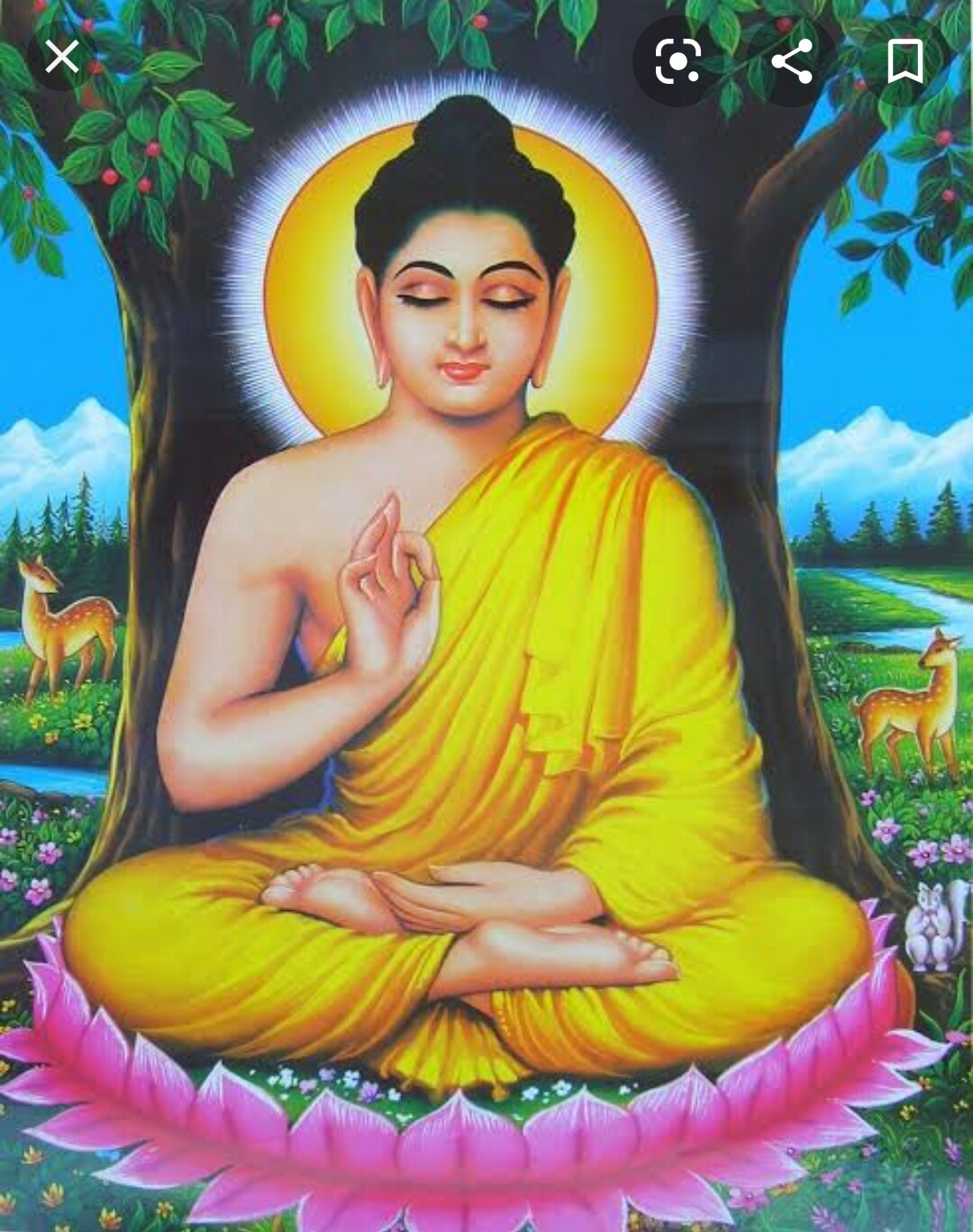 Festivals: Boisabi, Maghi Purnima, Buddha Purnima etc.
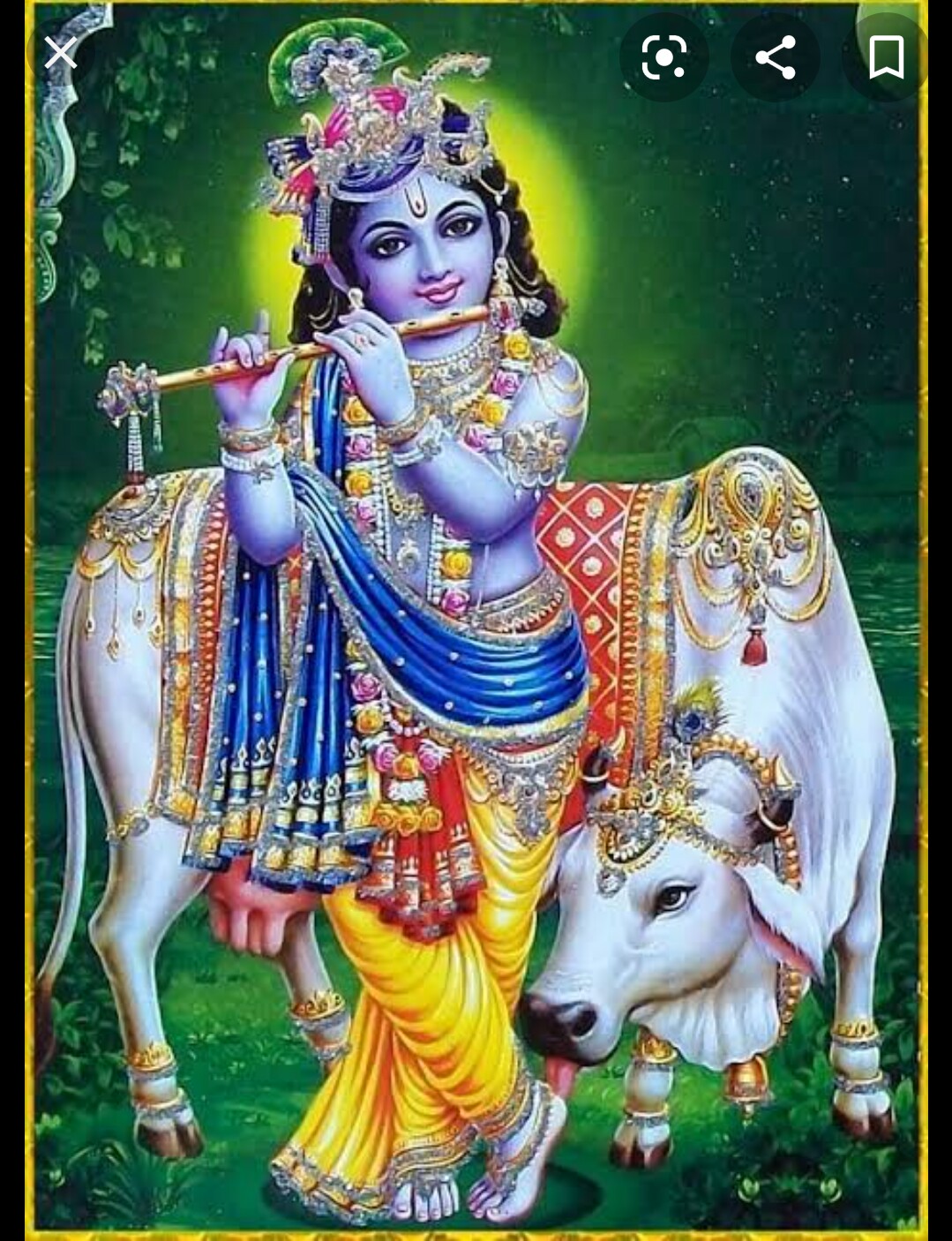 Festivals: Durga Puja, Laxmi Puja, Kaali Puja etc.
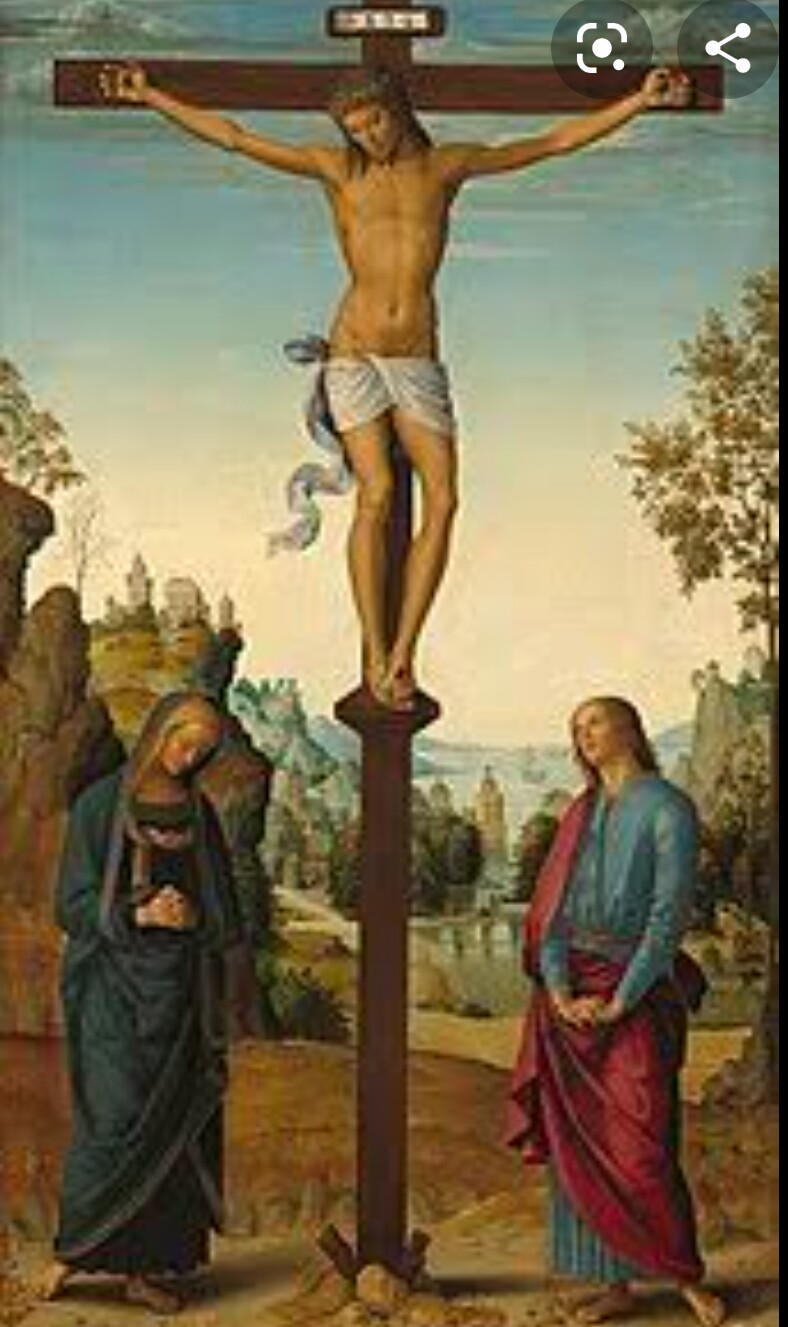 Festivals: Christmas day, Easter Sunday  etc.
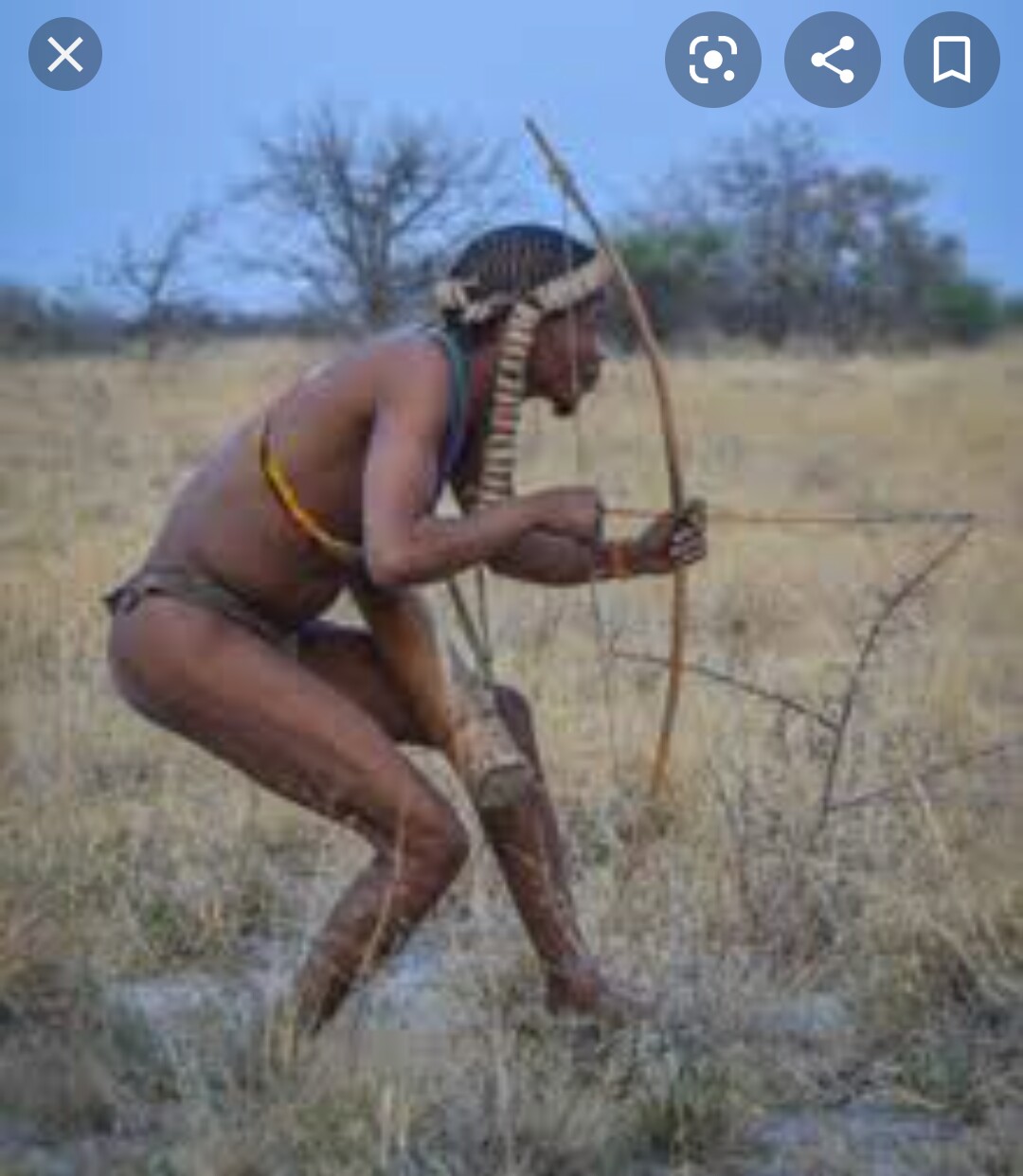 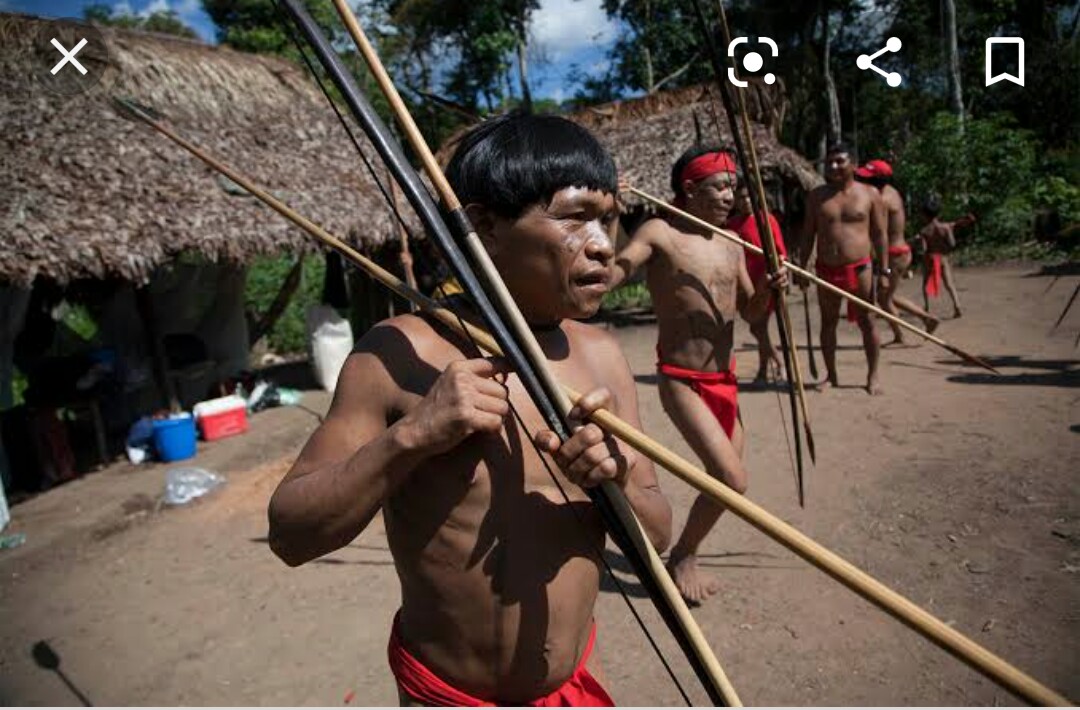 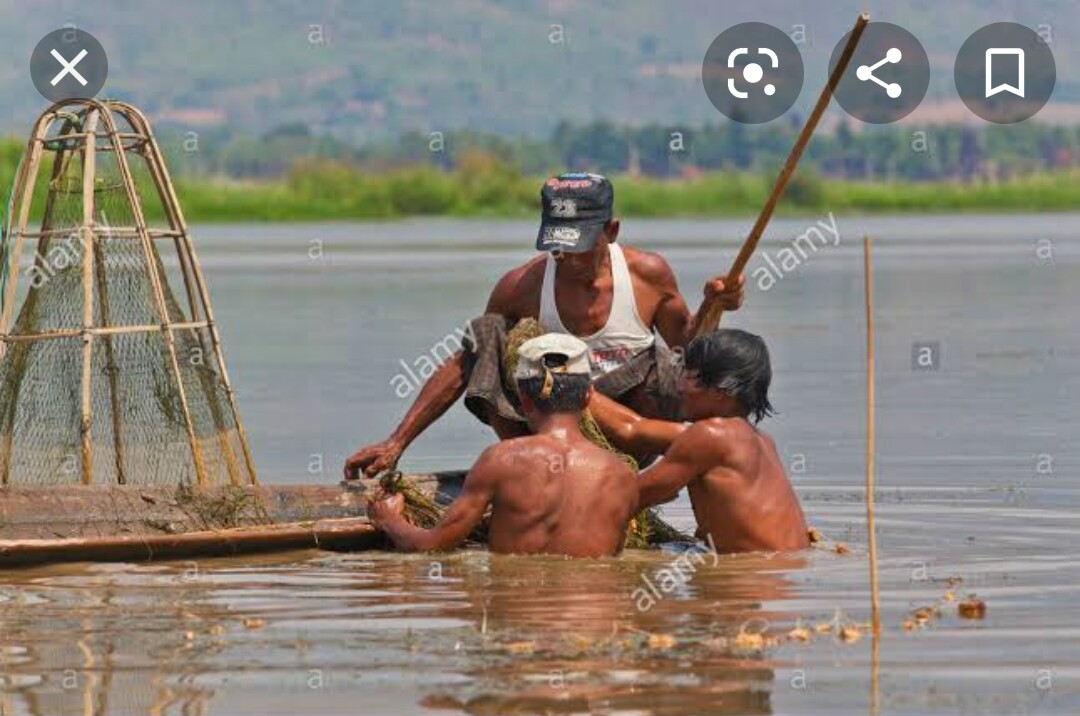 Hunting and Fishing are their favorite pastimes.
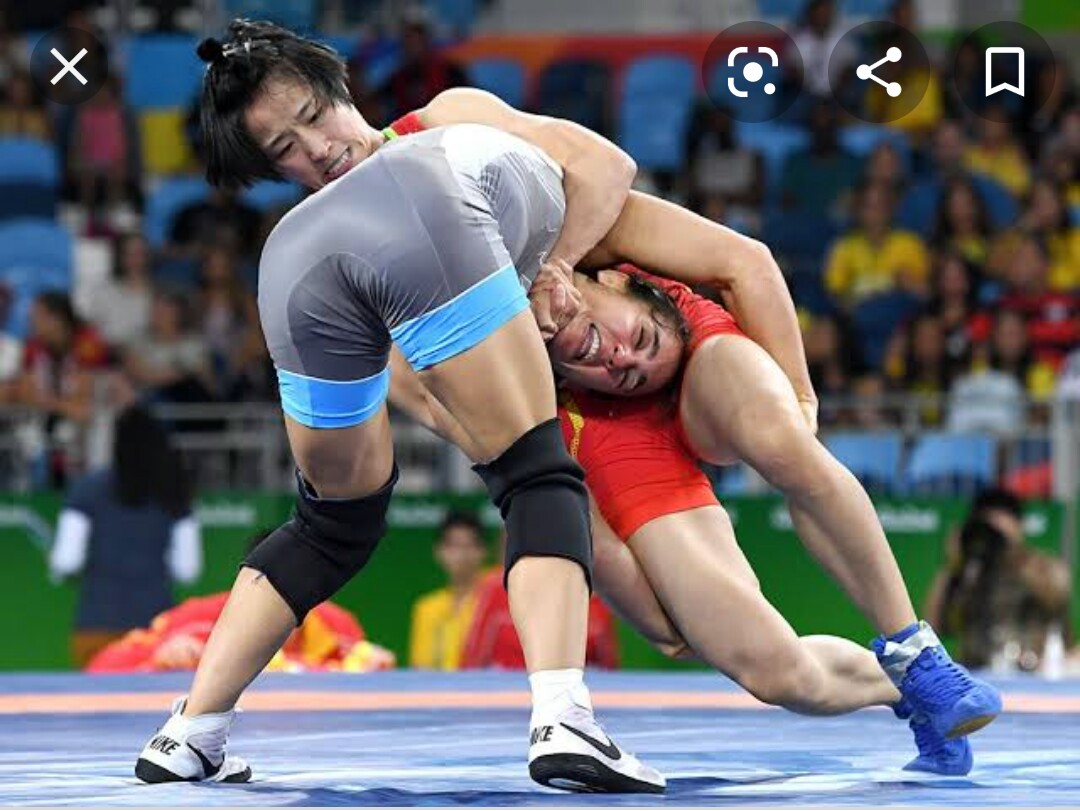 Wrestling is also very popular sport for them.
They are fond of songs, music, dances, theatre and fairs. Traditional musical instruments used are bugle made form buffalo horns, drums and bamboo flutes.
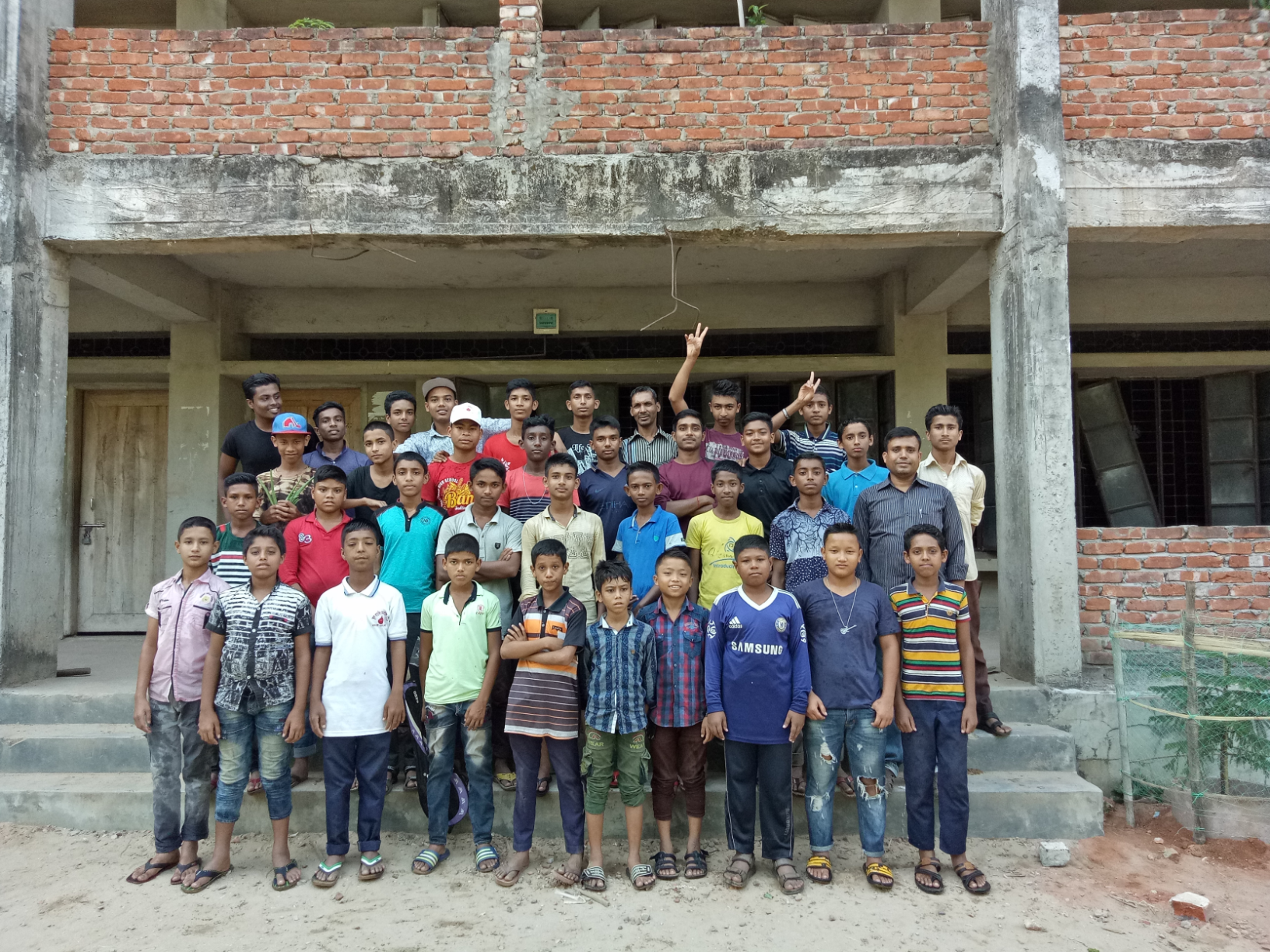 GOOD BYE